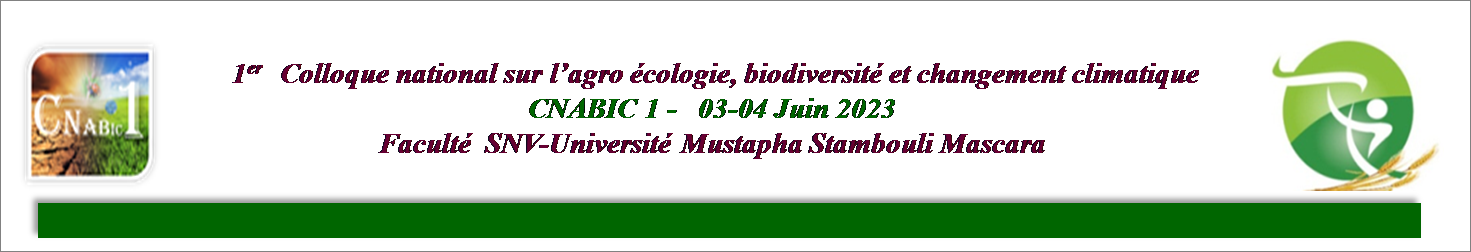 Titre :  Time New Roman , Centre , 30 pts
Noms des auteurs : auteur principal gras, time New Roman , 16 pts
affiliation-Coordonnée (16 pts)
Présentation ppt
Introduction  (Brève présentation de la problématique et des objectifs; 1 à 2 slides)
Méthodologie (matériels , méthodes utilisées;  4 à 6 à  slides)
Résultats et discussions (ou séparément; 4 à 6  slides)
Conclusions et perspectives ( 1 à 2 slides)

La présentation orale doit comporter entre 10-16 slides max.